Lectia practica 3_DMOE
Determinarea Eg. Bariera energetica
1
The electrical conductivity of a semiconductor increases when electromagnetic radiation of wavelength shorter than 2480 nm  is incident on it. The band gap in (eV) for the semiconductor is?
Eg=hc/λ=6.6×10^−34×3×10^8 / 2480×10^−9×(1.6×10^−19) =  0.5eV
2
Se consideră un SC cu Eg și nivelurile de acceptor și donor respectiv Ea și Ed foarte apropiate de limita superioară a BV, Ev, și respectiv de limita inferioară a benzii de conducție Ec.
Considerând că electronii de conducție și golurile se supun statisticii clasice, să se calculeze potențialul chimic al SC; concentrația donorilor este ni și cea a acceptorilor n2; masele efective ale electronilor și golurilor, mn, respectiv și mp. Se va considera cazul unui SC extrinsec de tip n (n2=0), și temperaturi suficient de mari.
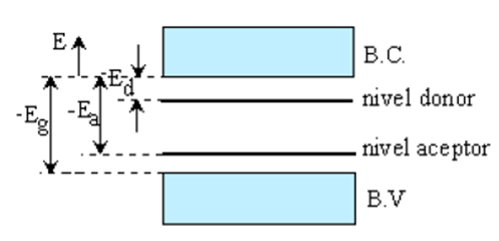 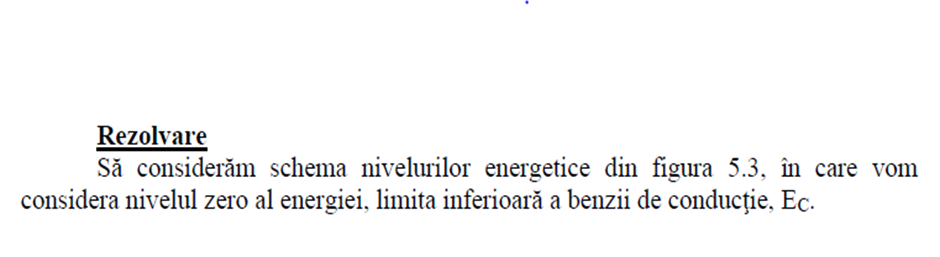 3
Calculați energia benzii interzise pentru Ge, Si și GaAs la temperaturi de 300, 400, 500 și 600 K. Folosiţi datele Anexei 5.
solutia
Pentru Si:
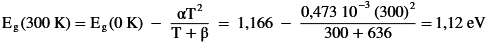 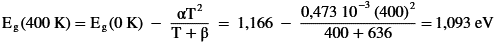 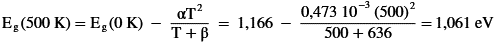 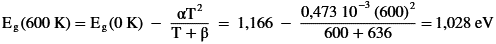 Similar vom găsi energia benzii interzise la diferite temperaturi pentru:
4
La ce temperatură energia benzii interzise pentru Si semiconductor va fi egală exact cu 1,0 eV.
 
 Parametrii α și β luăm din datele din literatură (Anexa 5).
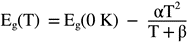 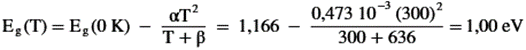 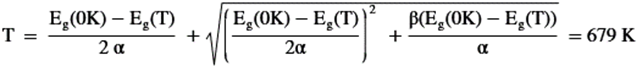